“Doubles and Halves”
Steve Wyborney
www.stevewyborney.com
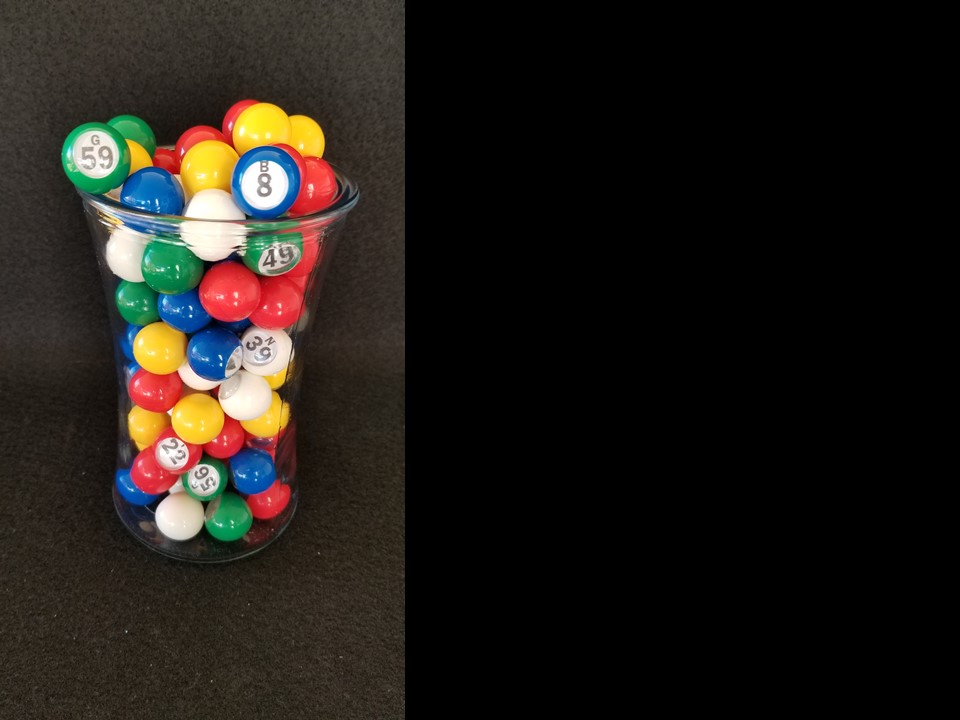 How many bingo balls 
are in the vase?
As the clues appear, use the information to narrow the possibilities to a smaller set.  After each clue, use estimation again to determine which of the remaining answers is the most reasonable.
Write down your first estimate.  After each clue, you’ll see if your estimate is still a possibility.  After each clue, if it is no longer possible write down a new estimate – and be prepared to explain why you chose it.
Steve Wyborney
www.stevewyborney.com
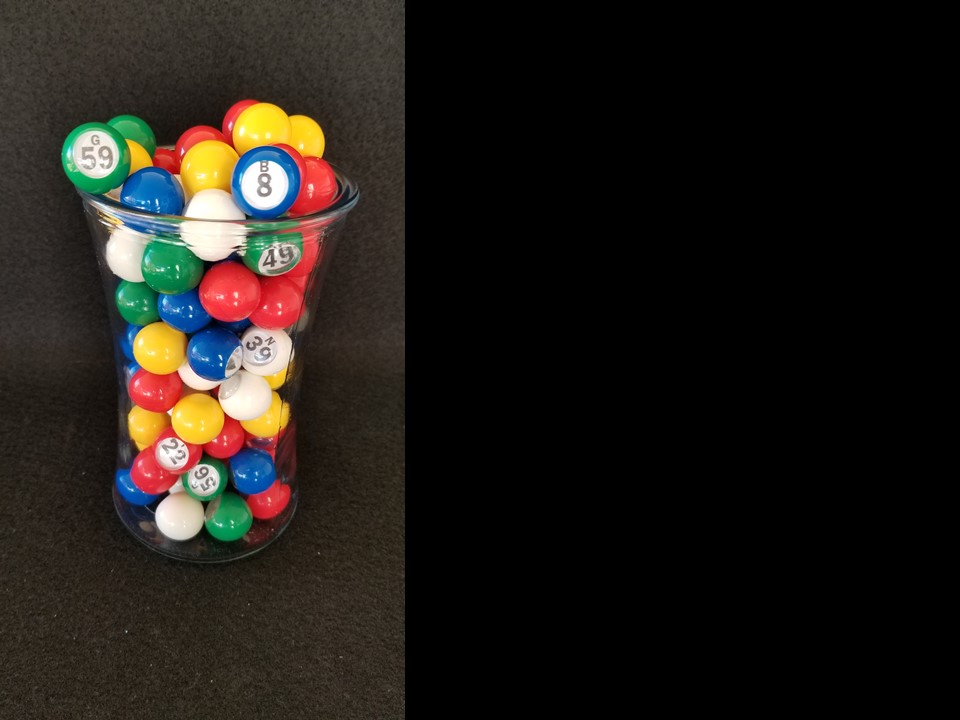 Clue #1
Clue #1
The answer is a multiple of 8 
that is less than 100.
Clue #2
Clue #2
The answer is not a multiple of 6.
Clue #3
Clue #3
Think about doubles and halves.  Look carefully at the numbers that are left, but don’t cross anything out yet.
Clue #4
Clue #4
Cross out all of the numbers that have either a double or a half remaining.
Steve Wyborney
www.stevewyborney.com
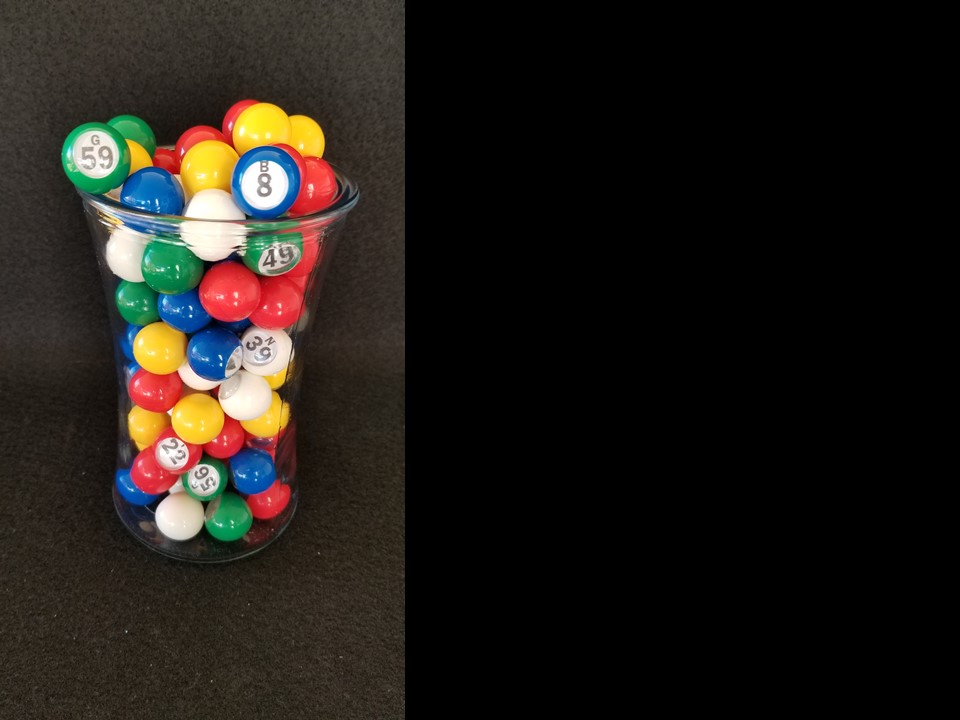 After seeing the clues, you have narrowed the possibilities to a small set of numbers.  Before you see the answer, select your final estimate.  Write it down, and explain to someone why you chose that number.
Steve Wyborney
www.stevewyborney.com
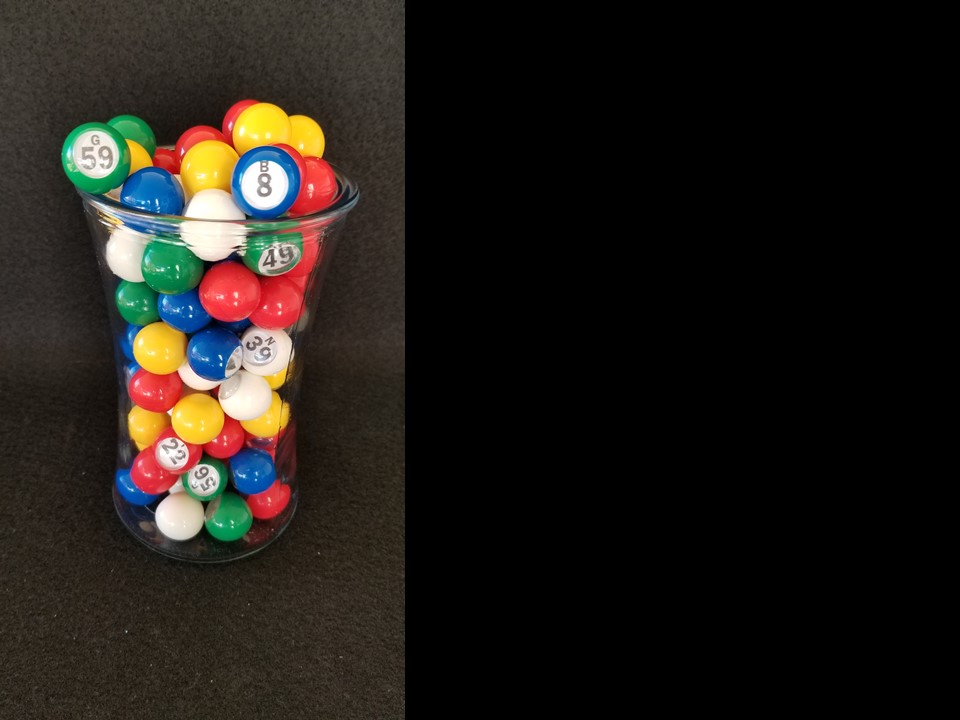 88 bingo balls
The Reveal
Click to see the answer.
Steve Wyborney
www.stevewyborney.com